To insert your company logo on this slide

From the Insert Menu
Select “Picture”
Locate your logo file
Click OK

To resize the logo

Click anywhere inside the logo. The boxes that appear outside the logo are known as “resize handles.” 
Use these to resize the object. 
If you hold down the shift key before using the resize handles, you will maintain the proportions of the object you wish to resize.
7 Common Errors of Interpretation
Biblical Perspectives
Southern Nazarene University
Dr. Howard Culbertson
How people 
find things 
in the Bible 
that aren’t 
really there.
Error #1:  Allegorizing TOO much
Allegory:a story or description in which the reader is pointed to a second meaning beneath the surface one.
Allegory:A sustained metaphor  
characters and actions represent something else 
meanings are hidden behind a story

         . . . Or to put it another way . . .
Instead of concentrating on clear and obvious meanings, we look for the real meaning beyond or behind the text

“This stands for . . . . This stands for . . . . ”
Allegories in Scripture
The Prophet Nathan’s story to David   (II Kings 12)
Jesus’ parable of the Sower
Stories people like to turn into allegories
Good Samaritan
Jonah
When is it permissible?
When  listeners are clearly (and perhaps repeatedly told  that the allegory is neither implicit or explicit in Scripture:
Example:  “Let’s imagine for a moment. . .”
Error #2:  Ignoring the context
Ignoring a passage’s cultural, historical and literary setting
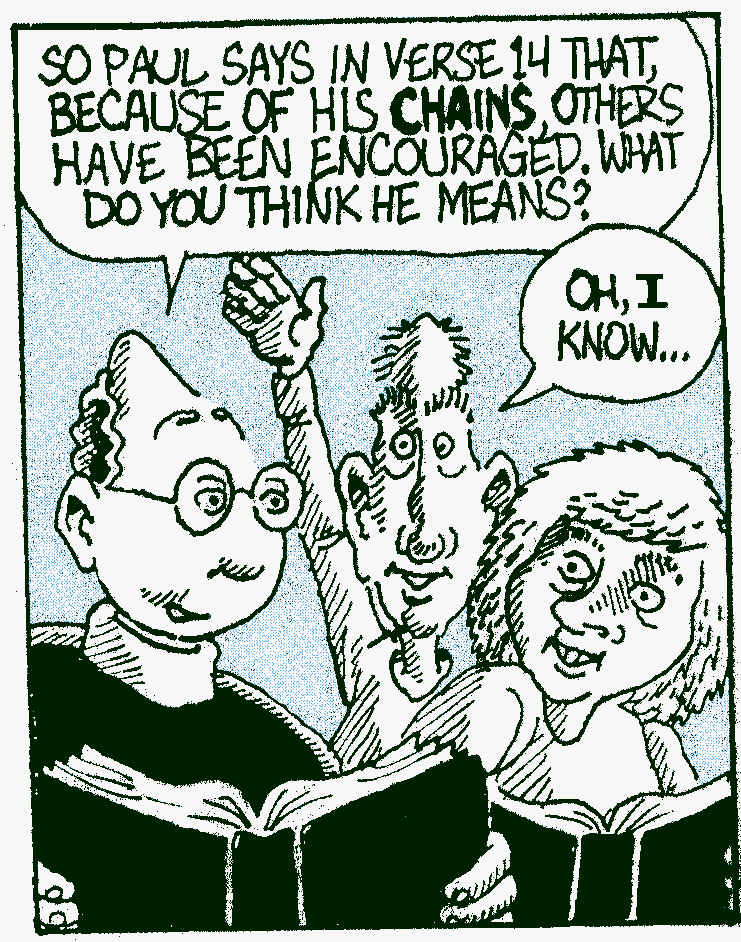 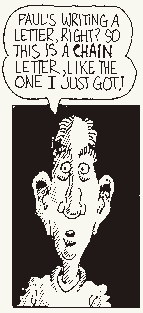 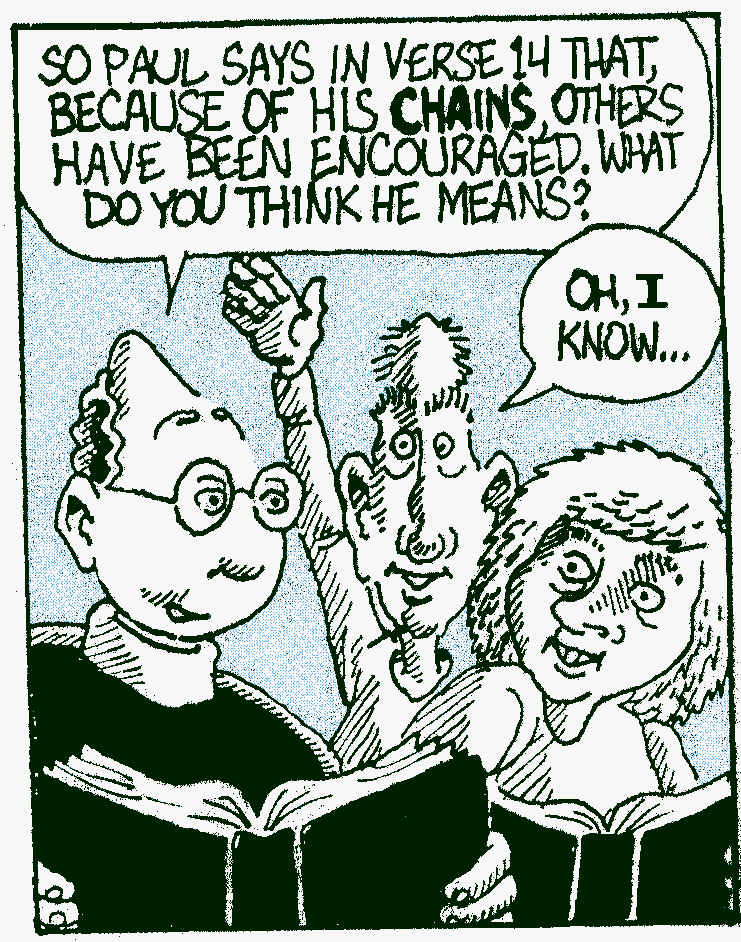 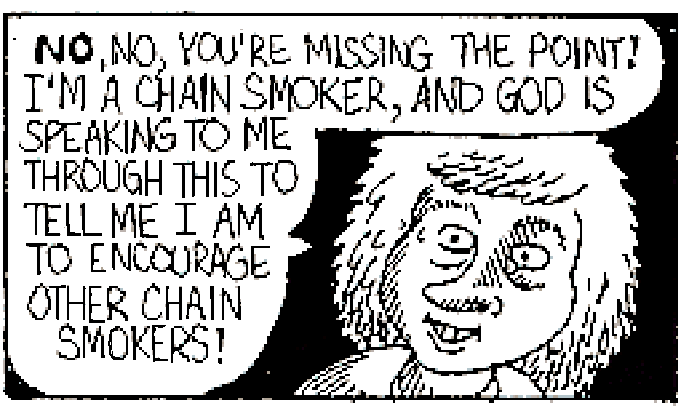 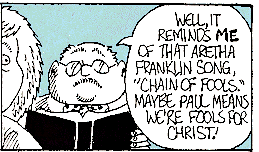 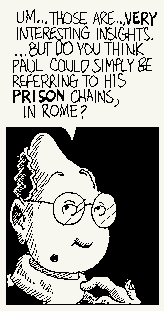 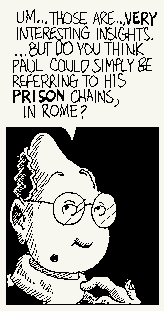 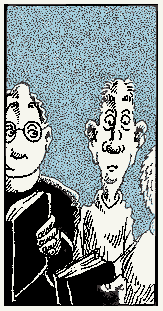 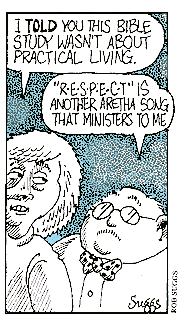 Context is important
Words carry meaning in sentences.  For the most part, biblical sentences build their  meaning as they relate to preceding and succeeding sentences.
My own Lord’s Supper experience
Context and contradictions
Those who claim the Bible is full of contradictions often find them because they haven’t read the passages in context.
Error #3:  Over-selectivity
Choosing specific words and phrases while ignoring others
Danger:  may miss the overall sweep of a passage
“Missing the forest for the trees”
Error #4:  False Combinations
Takes phrases and verses from here and there and makes a point out of the resulting mixture, a point that would not be valid if the passages were considered separately

                            For example . . .
Example of False Combination:
Psalm 23 must mean one’s real enemies are in the church rather than outside the church
Ridiculous example of False Combination:
Matthew 27:5 and Luke 10:37

	“Judas went away and hanged himself . . . Go and do likewise.”
Error #5:  Redefinition
When plain mean of a text leaves us cold or it says something we do not want to hear, we re-word it.

				So, give me an example . . .
Our scientific mind-set pushes us toward re-definition
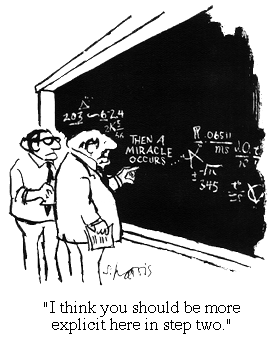 Explanations that fit with our current scientific theories and understandings are offered for those Biblical events which seem to be miracles
Sermon on the Mount phrases we want to redefine
Turn the other cheek . . . “Well, you really can’t do that literally.”
Matt. 5:42 -- “Give to the one who asks you, and do not turn away from the one who wants to borrow from you”
Re-definition springs from a different motivation than simply wanting to see the foundational principles behind a passage
Error #6:  Depending on an extracanonical authority
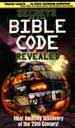 Understanding the Bible takes special knowledge
Only a special external key will unlock Bible “mysteries”
Cults often appeal to an extracanonical authority
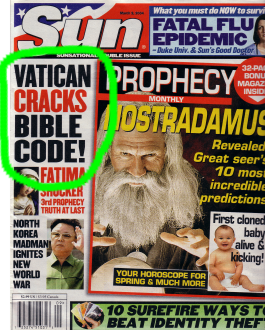 Error #7:  Personalizing everything
Asking insistently: 
	What is the moral of this story?
	What does this mean for me?
Assuming there’s a very personal meaning in every single Biblical passage

                     . . . For example
Personalizing a historical event
“Today you are to pass by the region of Moab at Ar” – Deuteronomy 2:18
What does that mean for me?
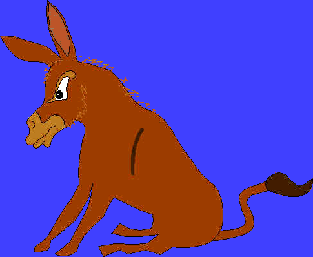 Example:  
Balaam’s talking donkey reminds me that I talk too much
Example:  
The story of building the temple is God’s way of telling us that we have to construct a new church building.
A final note:  Learn to live with some ambiguity
Some questions about the Bible will not be solved this side of eternity.
To insert your company logo on this slide

From the Insert Menu
Select “Picture”
Locate your logo file
Click OK

To resize the logo

Click anywhere inside the logo. The boxes that appear outside the logo are known as “resize handles.” 
Use these to resize the object. 
If you hold down the shift key before using the resize handles, you will maintain the proportions of the object you wish to resize.
8 Common Errors of Interpretation     (end)
Biblical Perspectives
Southern Nazarene University
Dr. Howard Culbertson
How people 
find things 
in the Bible 
that aren’t 
really there.
This PowerPoint presentation is available along with related materials and other PowerPoint presentations at http://home.snu.edu/~hculbert/ppt.htm